Uživatel počítačové sítě
Daniel Klimeš, Jan Krejčí, Roman Šmíd
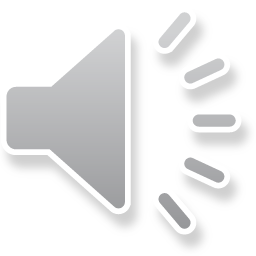 Organizace kurzu
Podmínky zápočtu
 Registrace v is.muni.cz
 Seznámení s obsahem jednotlivých dílčích prezentací
 Zvládnutí elektronického testu
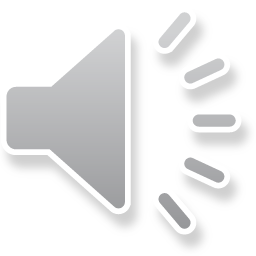 Osnova
Pojmy, termíny
Připojení k počítačové síti
  Možnosti připojení, co je zapotřebí, srovnání
Síťové služby
DHCP, DNS, HTTP,  Email, vzdálený přístup
Bezpečnost na síti
Hesla, viry, firewall, email, spyware, phishing
Šifrování, elektronický podpis, elektronická identita a její prokazování
Český E-government
Elektronické zdravotnictví ČR
Pro DPS studium
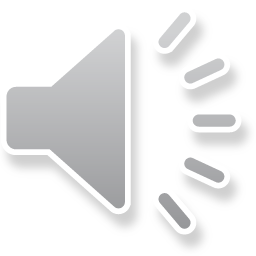 Data a jejich objem
Jak vyjádřit informaci?
1 bit (b)  - základní informační jednotka 1/0
1 Byte (B) – 8 bitů, celé číslo od 0 do 255, 
1 textový znak (ASCII), např. "A" = 65
1 Kb = 1024 bitů 
1 KB  = 1024 Bytů
1 MB,1 GB, 1 TB
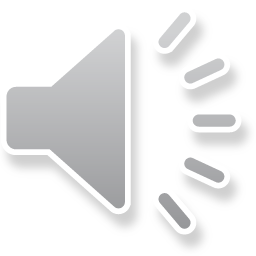 Počítačová síť
Propojení dvou a více počítačů/síťových zařízení
Součástí sítě jsou síťové prvky
Počítač (zařízení) se síťovou kartou, modemem, wifi adaptér
Tablety, smartphony
Chytrá zařízení
Kabeláž (metalická, optická)
Rozbočovače, směrovače a přepínače, wifiroutery, antény
Zařízení poskytující síťové služby, síťové tiskárny…
Kvalitu sítě, respektive konkrétní cesty v síti, lze hodnotit podle 
Propustnosti (rychlosti) sítě - (K/M/G) bity za sekundu (b/s)
Rychlosti odezvy (milisekundy) – program ping
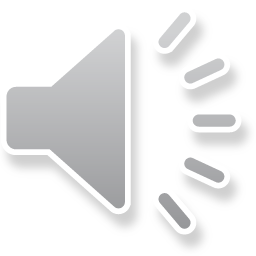 Propojení lokálních sítí
Routery / směrovače
Switch
Intranet
Internet
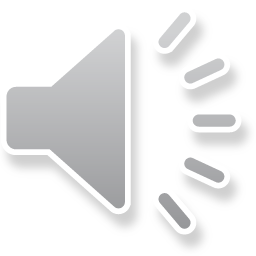 Identifikace PC v síti
Identifikace síťové karty

Celosvětově „jedinečná“ MAC adresa (fyzická adresa)
00-0A-E4-C0-36-81

IP adresa (obdoba IČO nebo telefonu)

Celosvětově „jedinečné“
147.251.147.76

Internetové jméno (obdoba pošt. adresy) - URL 

Celosvětově jedinečné
www.iba.muni.cz
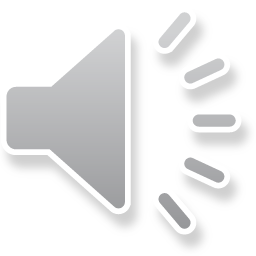 IP adresa
IPv4 x IPv6

IPv4: 32b = 232 IP adres => cca 4 * 109 adres 
IPv6:  postupně zaváděna 128b => 3,4 * 1038 adres
Stejný počítač 
přenesený do jiné sítě 
má zpravidla jinou IP adresu!
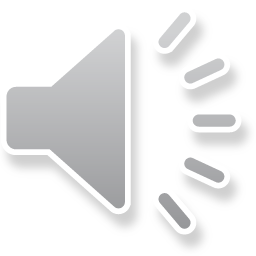 IP adresa
Pevná x dynamická IP adresa
Veřejná x neveřejná IP adresa

Neveřejná IP není celosvětově unikátní – pouze v rámci lokální podsítě
Neveřejné adresy nemívají přiřazené internetové jméno
Dynamická + neveřejná IP – typický konzument služeb
Pevná + veřejná IP – typický poskytovatel služeb


http://www.ip-adress.com/

cmd - ipconfig
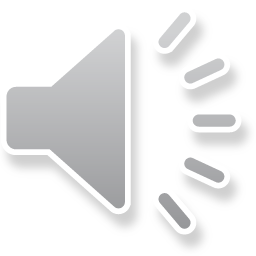 Neveřejné IP adresy192.168.*.*
Internet
WIFI-router
Modem
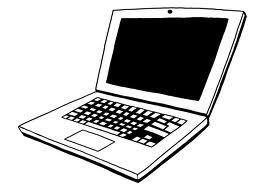 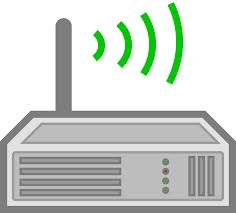 Neveřejná IP
192.168.1.2
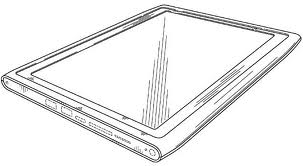 Neveřejná IP
192.168.1.4
1 veřejná IP
147.251.26.1
        +
1 neveřejná IP
192.168.1.1
Neveřejná IP
192.168.1.3
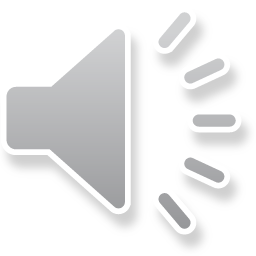 Fyzické připojení PC do sítě
Kabelová televize, pevné optické sítě
Modem, metalická síť x optická síť
Telefonní linka
ADSL modem
Mobilní připojení
Modem nebo mobilní telefon
Bezdrátové připojení – WIFI
Speciální zařízení/karta, anténa
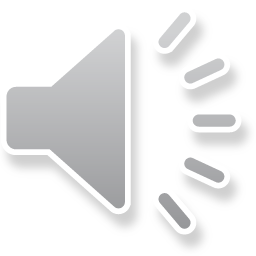 Kabelová televize
V místech dostupnosti kabelové televize
Rychlost až 600 (1000) Mb/s
Metalické x optické připojení
Metalické má výrazně horší upload
Speciální modem
UPC - > Vodafone
http://www.netbox.cz
https://www.nej.cz
http://rychlost.cz/pripojeni-internetu/kabelova-tv/
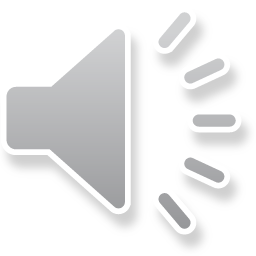 Rychlost připojení v pevných optických sítích
Prosinec  2021
zdroj: www.dsl.cz
13
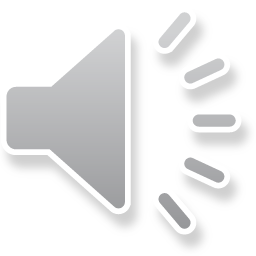 Telefonní linka
ADSL ( až 16 Mb/s)
VDSL (teroreticky až 100 Mb/s)
Nabízeno do 1,3 km od ústředny

Každý typ vyžaduje specifický modem
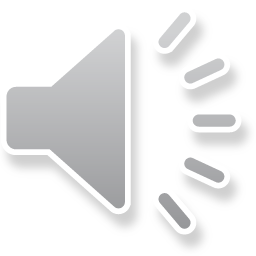 xDSL připojení - rychlost
Prosinec 2021
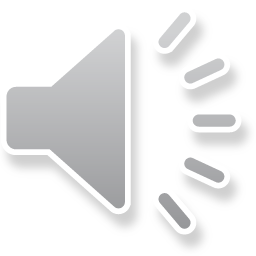 zdroj: www.dsl.cz
WiFi-připojení
Outdoor/indoor
Komerční/komunitní sítě
Rychlost až 300 Mb/s
Speciální cenově dostupné vybavení
Riziko rušení, odposlouchávání, neoprávněného připojení
Přístupový bod /Access  point/ hot spot
http://www.internetprovsechny.cz/wifi/
https://it.muni.cz/sluzby/wifi
Eduroam
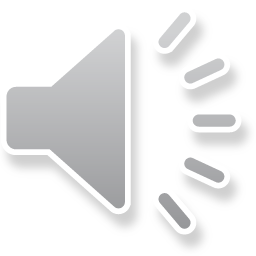 Wi-Fi připojení - rychlost
V rozmezí 5 – 30 Mb/s 
Průměr kolem 25 Mb/s
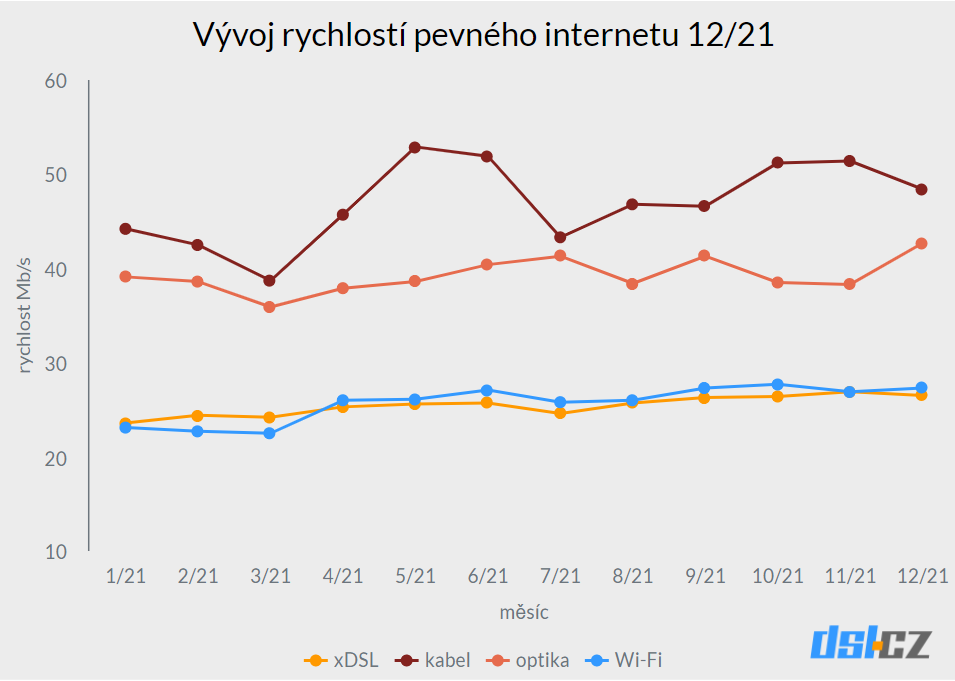 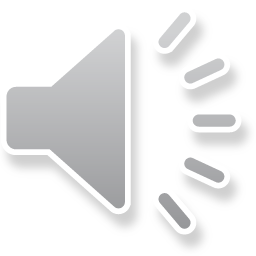 zdroj: www.dsl.cz
Mobilní připojení
GPRS ( až 128 kb/s) 
2G - EDGE ( až 512 kb/s)
3G - UMTS/HSDPA  (1024 kb/s a více)
4G - LTE (80 Mb/s a více)
Větší pokrytí než 3G
Novější smartphony a modemy
5G sítě (až Gb/s)
ve výstavbě
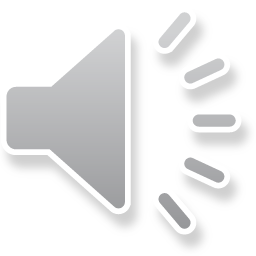 Mobilní připojení - rychlost
Prosinec 2021
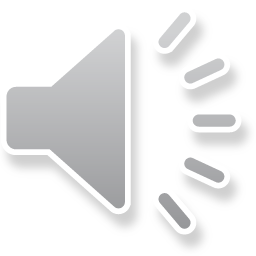 zdroj: www.dsl.cz
Rychlost připojení přes GSM
Mnoho termínů a zkratek – GPRS, EDGE, UMTS, HSPA, HSPA+, HSDPA, HSUPA, WCDMA, 3G, 4G, LTE….
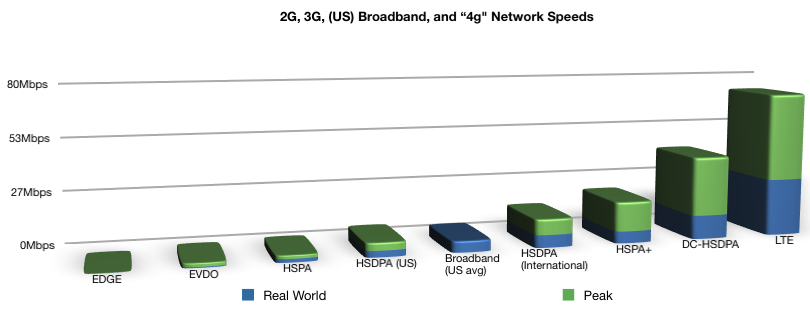 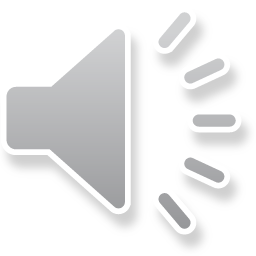 Zdroj: tasel.wordpress.com
Pokrytí LTE, 5G
Stránky poskytovatelů nebo
 https://digi.ctu.cz/pokryti/
 Pro všechny operátory

5G sítě  - teoreticky 1–10 Gb/s
leden 2022
T-Mobile zveřejňuje informaci, že signálem 5G pokrývá 25 % populace. 
O2 počty zákazníků neříká, ale zmiňuje, že 5G signál chytneme v 60 krajských a okresních městech. Jeho ambicí je pokrýt celou ČR do konce roku 2023. 
Vodafone hovoří o dostupnosti svého 5G signálu až pro 60 % populace.
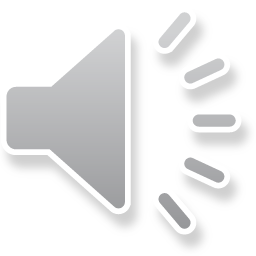 Výběr připojení k internetu
Způsob použití – pevné PC x notebook
Dostupnost v daných lokalitách, pokrytí
Rychlost, většinou v Mb/s
symetrické x asymetrické (download, upload)
(např.: 20/2 Mb/s)
Skutečnou rychlost ověřit v praxi
Fair user policy (FUP) – omezení rychlosti po přenesení určitého množství dat
Aktuální rychlost mezi dvěma počítači lze orientačně změřit pomocí speedmetrů 
Např.: http://nastroje.lupa.cz/mereni-rychlosti/, www.dsl.cz, www.netmetr.cz 
Od 1.1.2021 vstoupilo v platnost novelizované všeobecné oprávnění VO-S/1/08.2020–9 ČTÚ
 - povinnost poskytovatelů uvádět kromě maximální i realistickou běžnou rychlost
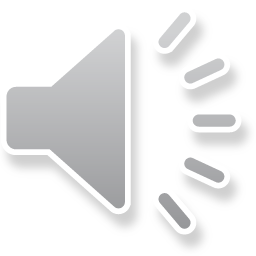